Многозначные слова
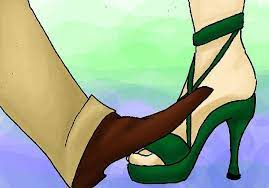 Прямое значение – это основное лексическое значение слова
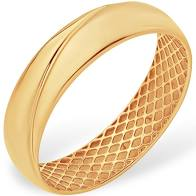 Переносное значение слова – значение, которое употребляется для обозначения предмета, не являющегося обычным.
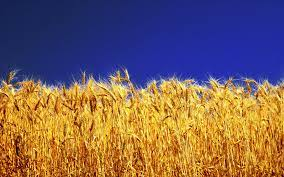 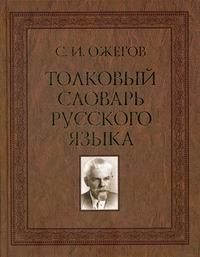 Дорога
1.Образ действий, направление деятельностиПример: Труд - дорога к успеху. 
2.Путешествие; пребывание в путиПример: Устал с дороги. 
3.Место, по которому надо пойти или проехать, путь следованияПример: По дороге к дому.
 4.Полоса земли предназначенная для передвижения, путь сообщенияПример: Асфальтированная, шоссейная, грунтовая дорога.
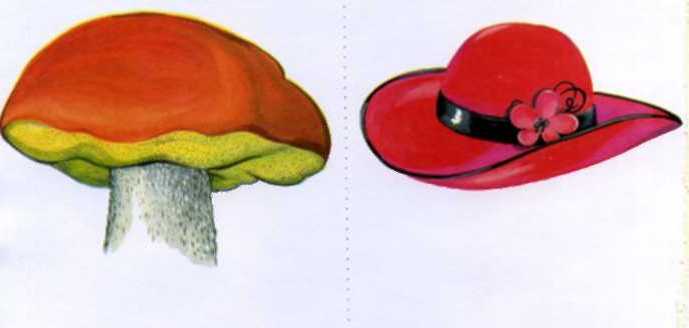 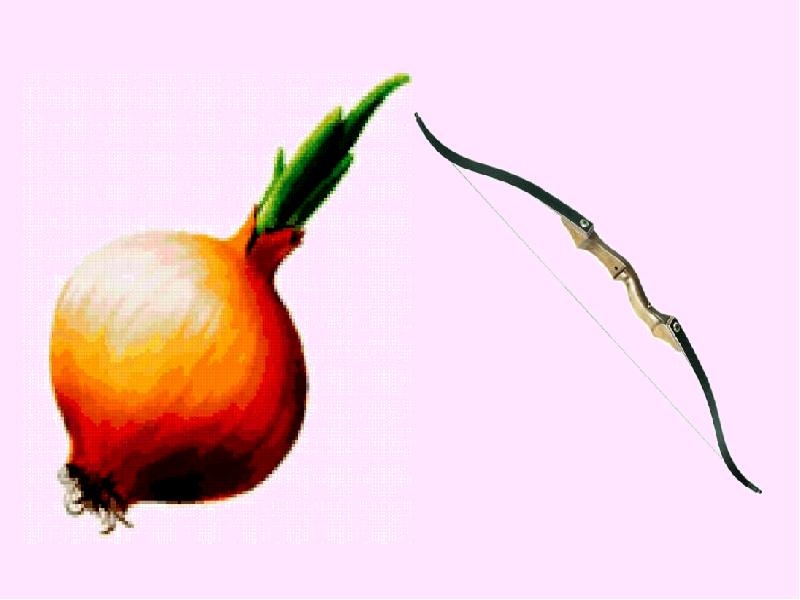 ПОТРЕНИРУЕМСЯ!
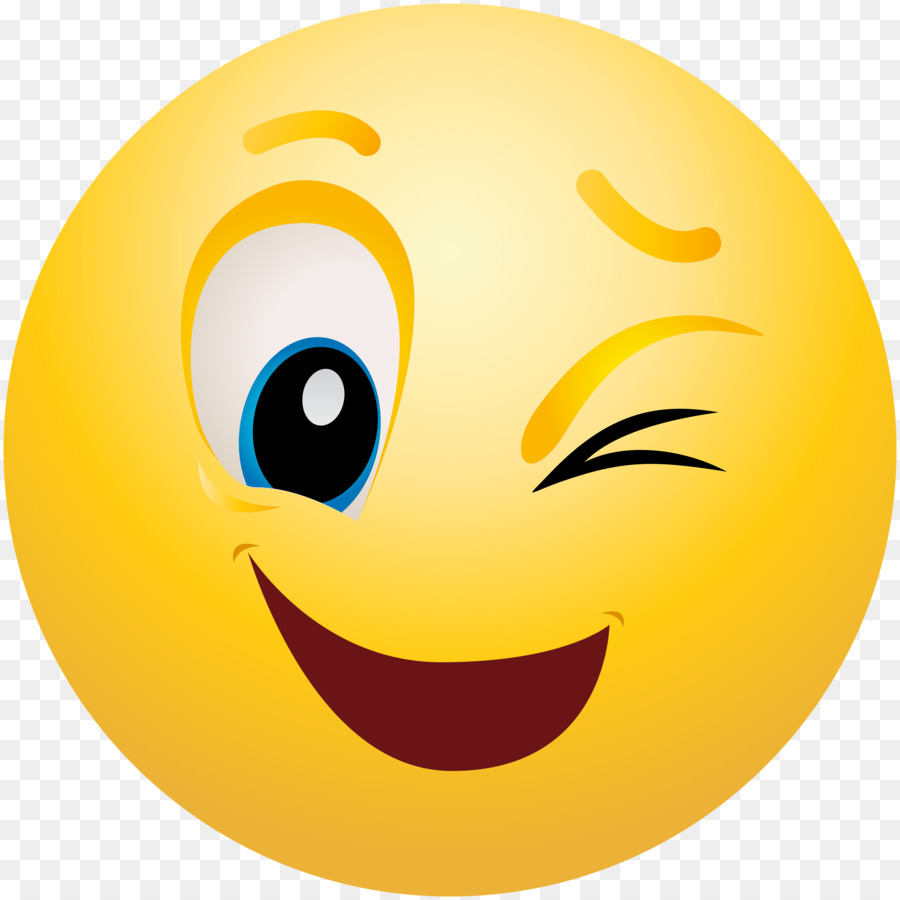 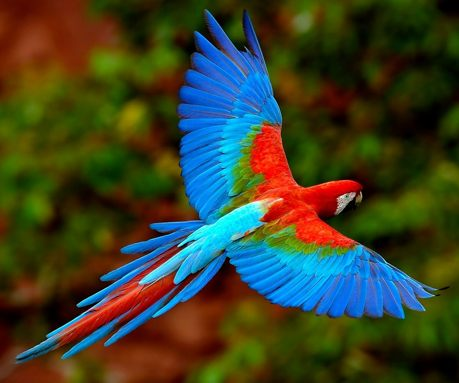 ОМОНИМЫ
Говорит Попугай Попугаю:
- Я тебя, Попугай, попугаю!
Отвечает ему Попугай:
- Попугай, Попугай, попугай!
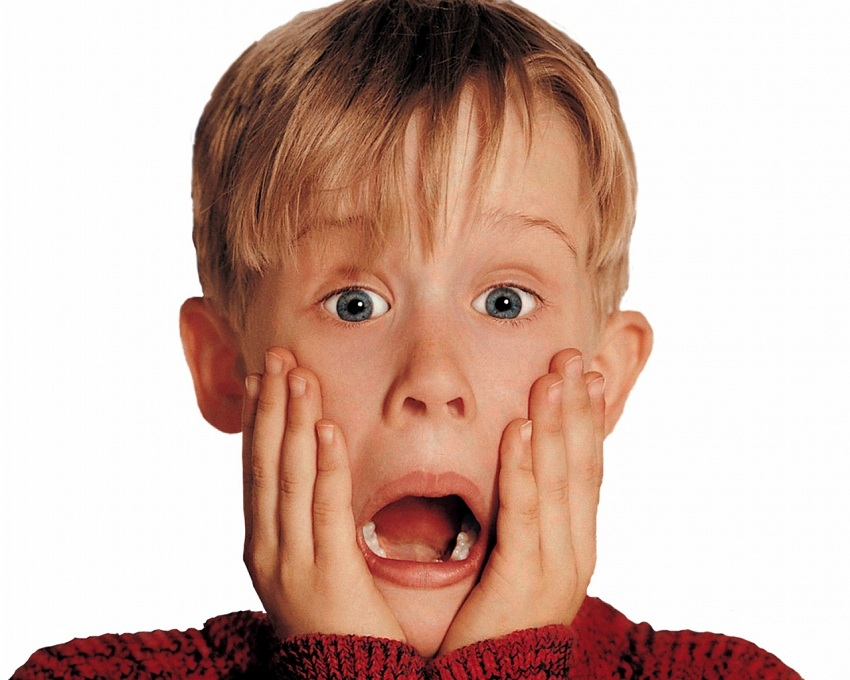 МНОГО-ЗНАЧНОЕ СЛОВО
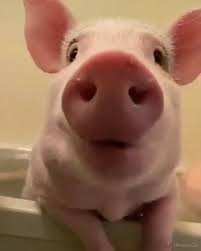 – Не жалейте пятачка, –Говорит корова, –Вы купите молочка –Вкусного, парного!Поросята тут как тут:– Нам по целой кружке! –Пятачки свои суютМаленькие хрюшки…
МНОГО-ЗНАЧНОЕ СЛОВО
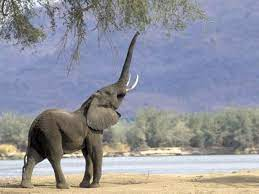 Странные вещи в природе бывают.Ножки у стула, но стул не шагает.«Слон затрубил», – говорят.
 Интересно!Что-то слона я не вижу в оркестре.
ОМОНИМЫ
С гайкой этот инструментМожет справиться в момент,А, родившись под землёй,Бьёт студёною водой.И замочки у дверейНе откроешь без ключей.
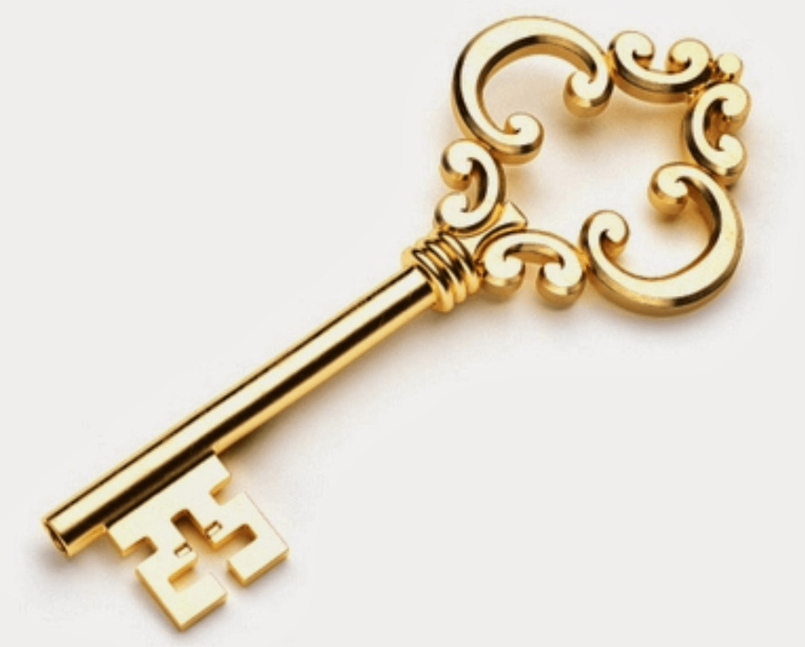 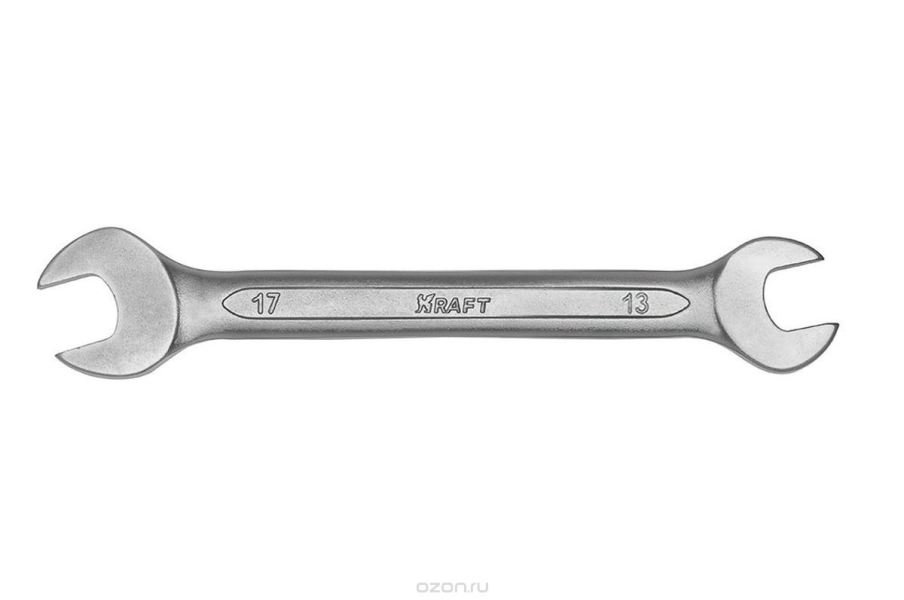 ОМОНИМЫ
Норка
 Вылезла из норки
И пошла к знакомой
норке.
В норку норкину 
Вошла,
Норку в норке
Не нашла.
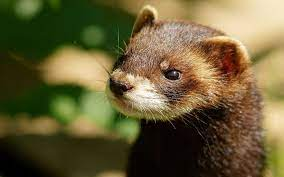 Спасибо за внимание!
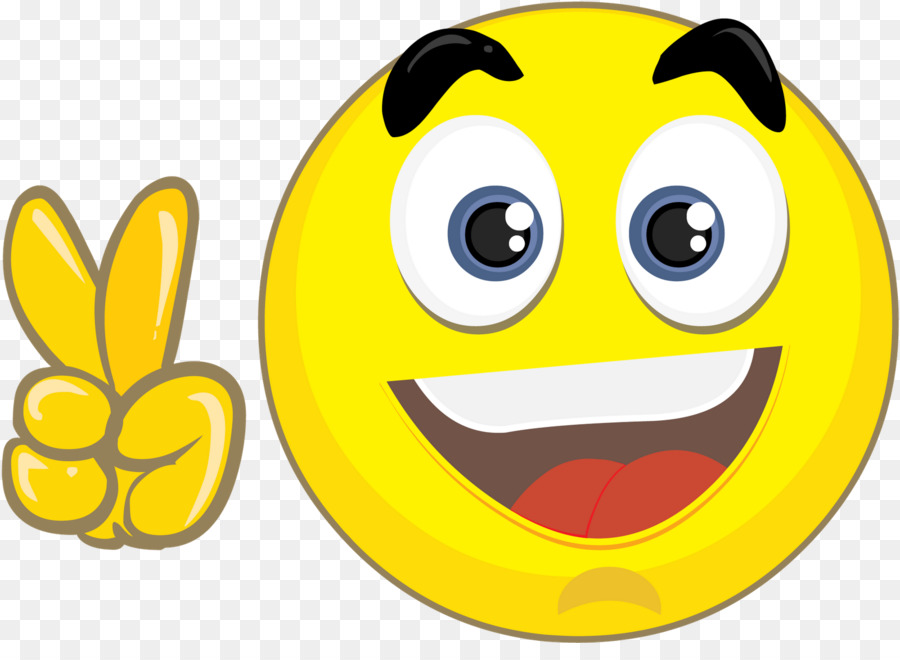